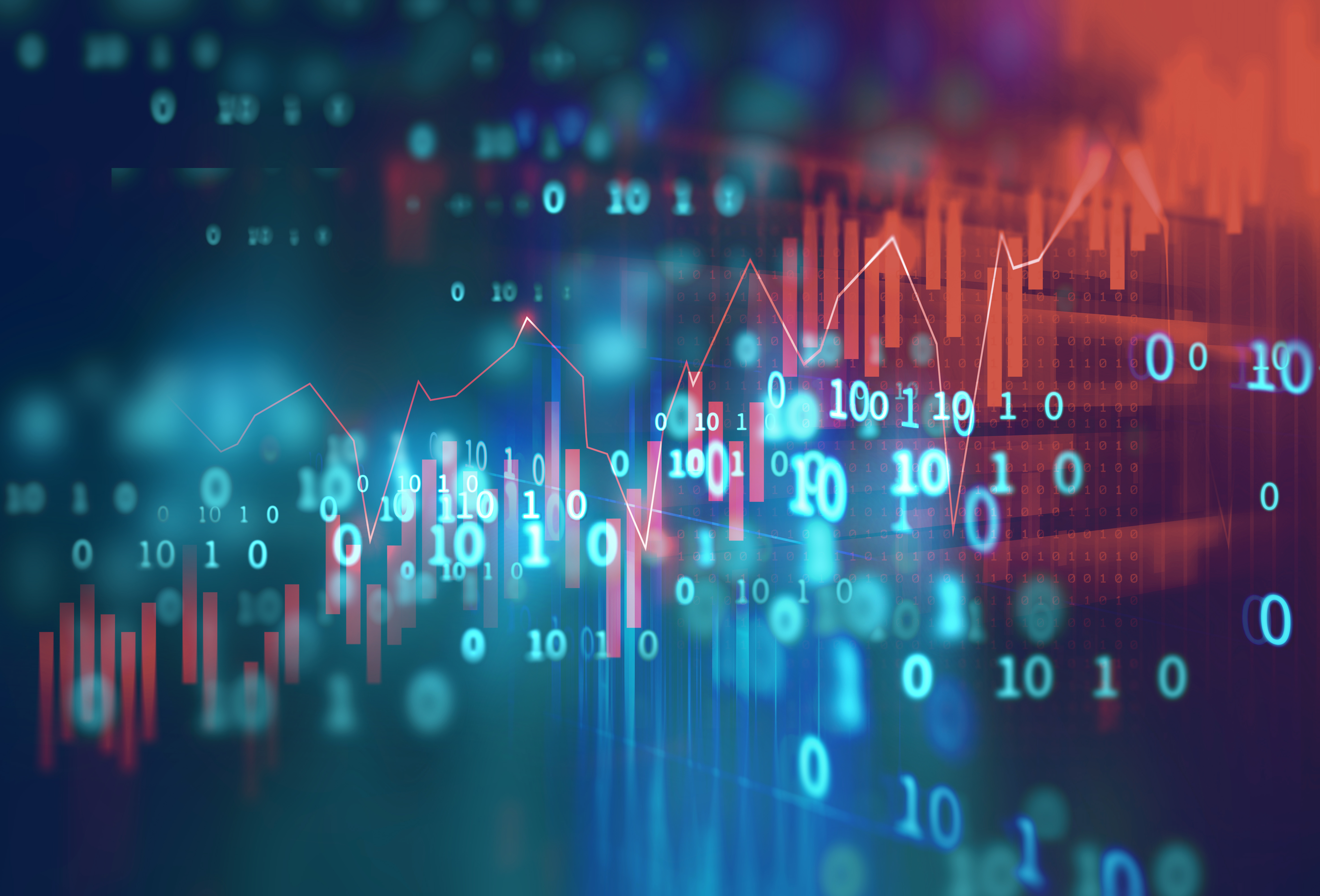 “Bringit”
ProblEms
BringitThe vision
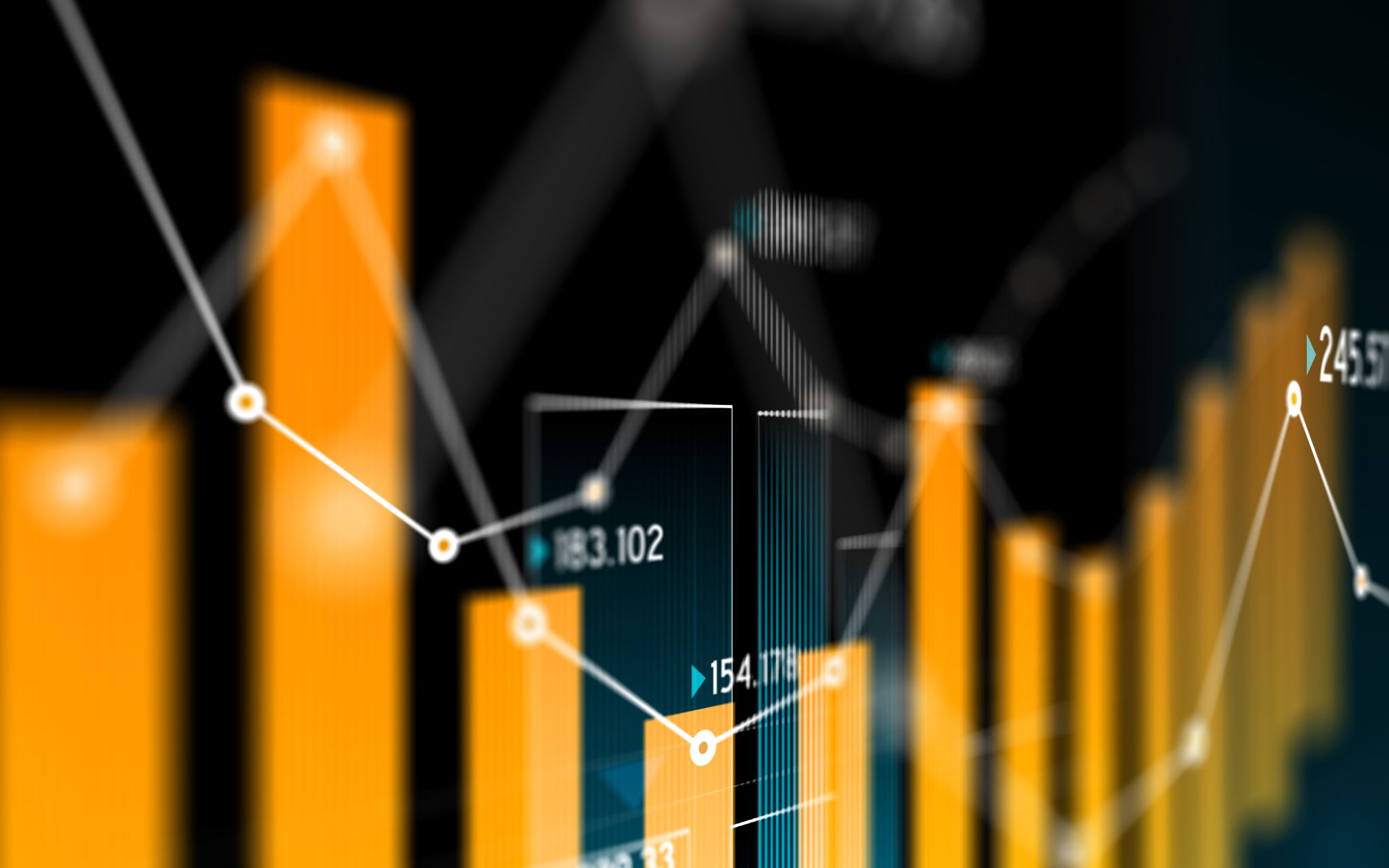 Our solutions
Delivering analyze information right to your hand
Fast access to exact data
Customized focus on data and customized analysis
Time saving – risk reduction
How does it work?
Our uniqueness/ technology
Information collection from all sources automatically - machine, cameras, personally, computers act’
The analysis capabilities will rely on an AI
Advanced information security system
Storing large amount of data -
       “next generation memory”
Large data type collection
AI analyze
opportunity
300$ per hour - 1200$ for only one consulting hour
pricing consultancy for medium corporation - 12,000$
Go to market strategy
Business model - Lean Startup
Scale up strategy
Our team
The perfect team!
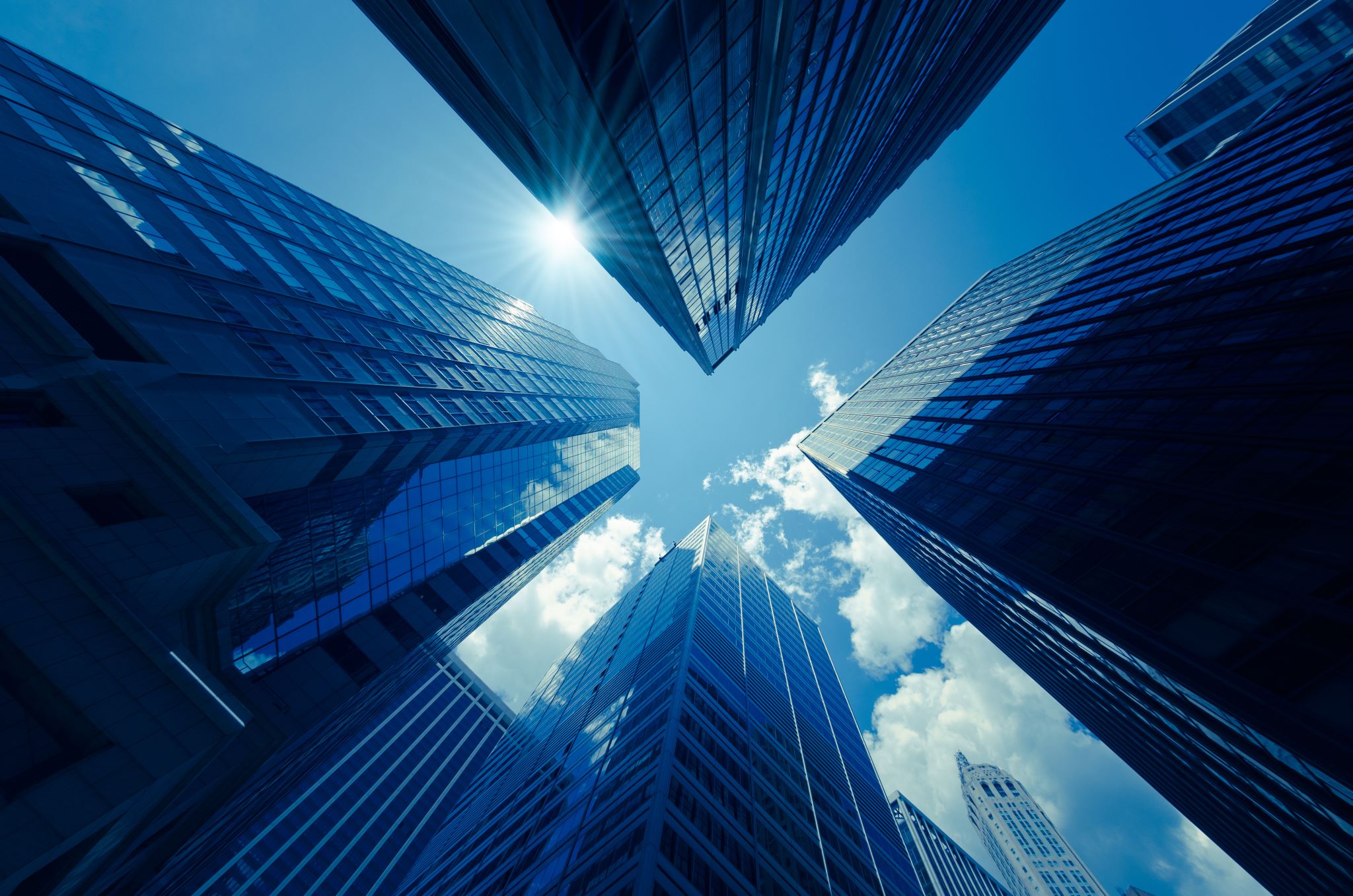 Thank You for your time!We are Looking forward to a Further collaboration!
GROUP 5
Jan-philipp stöhr - C.E.O
Doron ratzon - C.O.O
Sandra bulić  - C.F.O
Antonio ledenko - C.T.O
Yotam braitbart - V.P PRODUCT
Marijana Kozlović - C.M.O
Dunja kozulić - R&D
Barbara kruhek - H.R